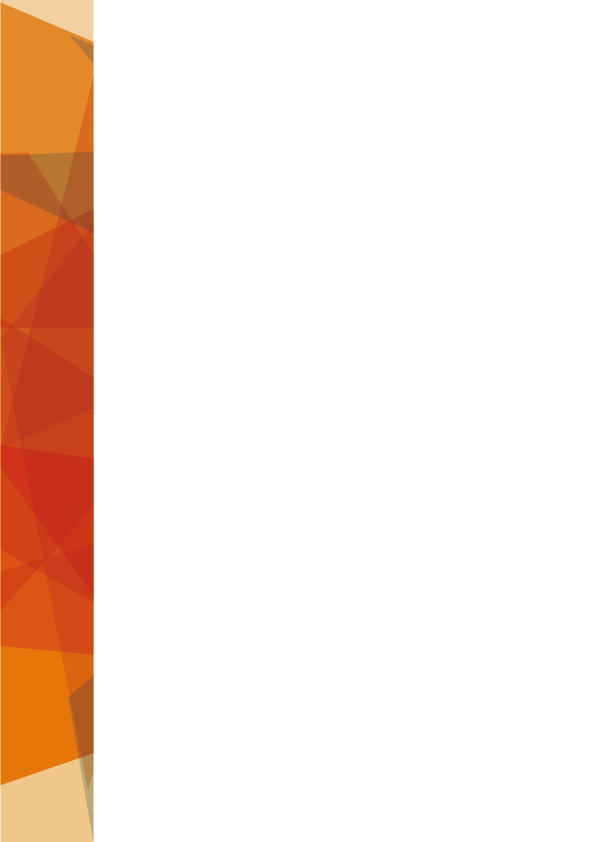 CLASSER LES EMPLOIS DANS LA METALLURGIE
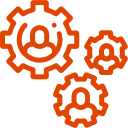 FORMATION
OBJECTIFS

Préparer les dirigeants, responsables RH et managers au futur système de classement des emplois et à son déploiement
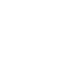 Prérequis : 
Connaissance des emplois de l’entreprise

Public : 
Dirigeants
DRH/RRH
Collaborateurs des services RH
Managers

Durée : 
1 jour (7 heures)


Dates et horaires :
8 octobre 2020
9h00 -12h30 et 14h00 – 17h30

Formation assurée par : 
Julie PAILLOT
Emmanuelle GAUTHERON
PROGRAMME

Principes fondamentaux du futur système de classement des emplois
Point de vigilance
Qu’est-ce que la classification dans la métallurgie ?
A quoi sert la classification ?
Principes structurants du futur système
Présentation de la méthodes et des outils associés
Processus de classification dans la branche métallurgie
Prise en main du référentiel d’analyse
Exercice d’appropriation du référentiel d’analyse des emplois
Comprendre les 6 critères classants
Cotation pédagogique d’emplois
Eclairage sur les questions récurrentes
Quelques rappels des bonnes pratiques
Missions exceptionnelles
Polyvalence/polycompétence
Traitement du diplôme
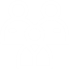 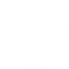 RESSOURCES HUMAINES
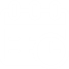 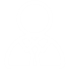 MÉTHODES ET MOYENS PÉDAGOGIQUES
 
Supports de formation (PPT)
Apports théoriques
Illustration et mise en application
Echange d’expériences entre participants
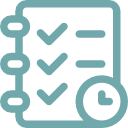 SUIVI ET ÉVALUATION

En début de formation, les participants seront invités à exprimer leurs attentes afin de valider l’adéquation entre les objectifs individuels et de formation,
Ces attentes seront reprises lors de la séquence d'évaluation de la formation pour relever en tour de table le niveau d'atteinte exprimé par les participants ainsi que la satisfaction vis à vis du contenu et du déroulement de la formation
Une fiche d'évaluation à chaud sera remplie par chacun des stagiaires.
VALIDATION

Une attestation de formation sera remise à l’issue des journées de formation
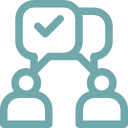 VOTRE CONTACT
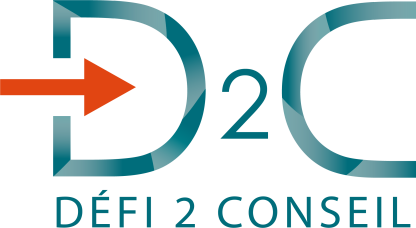 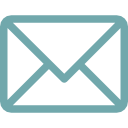 VOTRE CONTACT
Jean-François BEAUDET
Tél : 06.33.01.47.93
jfbeaudet@maisondesentreprises.com